FUND OUR SAFETY NET:
FIX ICP ALLOCATION!
Action Toolkit for Spurring Change
NY Docs Coalition
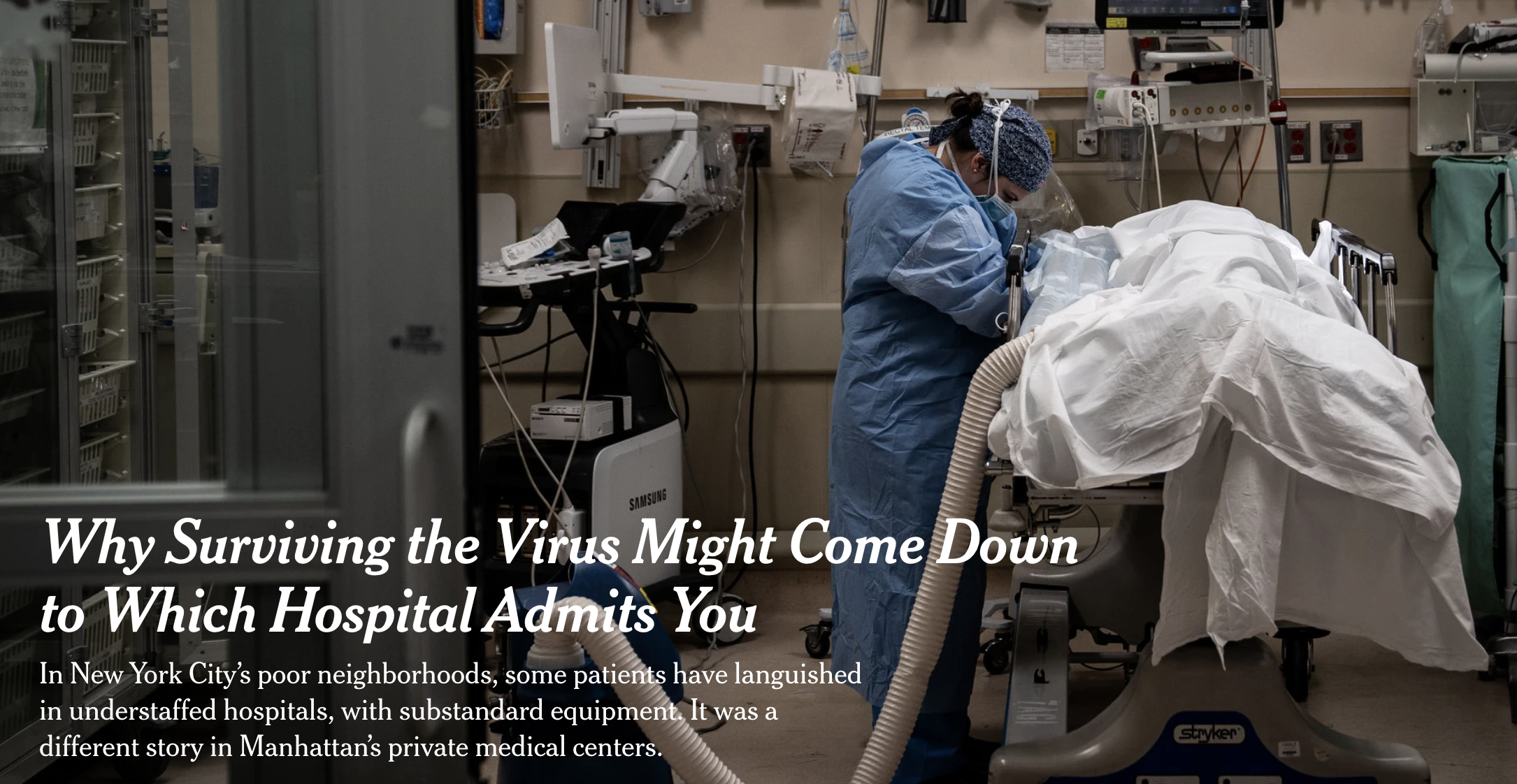 Inequitable Funding Results in Differences in COVID-19 Mortality Rates
[Speaker Notes: Article by NYT detailing how covid exacerbated inequalities in the NYC health systems
Public safety net hospitals are underfunded and therefore unable to provide as good care
Data is not accessible to the public--speculated because it highlights these inequalities

Add a heading making clear result of misallocation

https://www.nytimes.com/2020/07/01/nyregion/Coronavirus-hospitals.html?auth=login-email&login=email]
What is the Indigent Care Pool (ICP)?
Pool of money to help hospitals offset the cost of caring for Medicaid and uninsured patients
Distributes ~$1.2 billion per year
ICP has been part of the Disproportionate Share Hospital (DSH) program since it was created in 1996
DSH funding is supposed to go to safety net hospitals
Safety Net Hospitals
Meet any of the Three Criteria:
Any private hospital that meets all of the following criteria
50% or more of all patients treated (inpatient and outpatient) receive Medicaid or are medically uninsured; and
40% or more of inpatient discharges are covered by Medicaid; and,
No more than 25% of inpatient discharges are covered by private insurance; and
At least 3% of patients receiving services are uninsured; and
Provides care to uninsured patient in all services, including emergency, hospital based and community clinics, dental and prenatal care.
Any public hospital operated by a county, municipality or public benefit corporation, regardless of its patient population characteristics.
Any hospital that is federally designated as a critical access or sole community provider facility.
[Speaker Notes: https://www.nysna.org/key-funding-new-york%E2%80%99s-hospitals#.YC2CrndKhp8

https://codes.findlaw.com/ny/public-health-law/pbh-sect-2807-c.html]
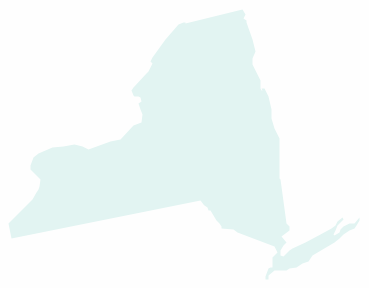 DSH Funding is Meant to Only go to Safety Net Hospitals. NY is One of Only Three States that Provides DSH Funding to 90% of its Hospitals.
[Speaker Notes: https://www.cssny.org/publications/entry/unintended_consequences]
Sample of Hospitals Receiving ICP Funds
[Speaker Notes: https://www.cssny.org/publications/entry/unintended_consequences]
ICP Allocation
Percent of Total Uninsured Patients
Percent of ICP
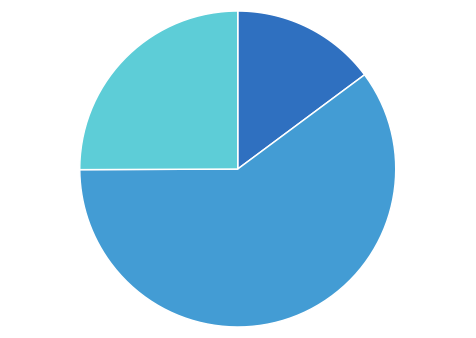 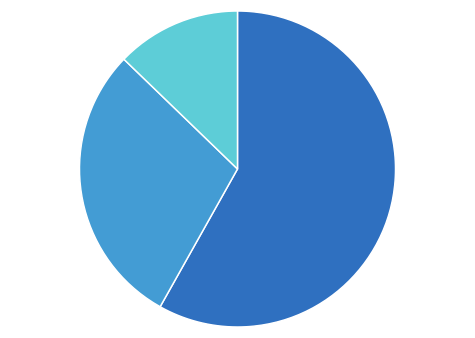 13%
15%
25%
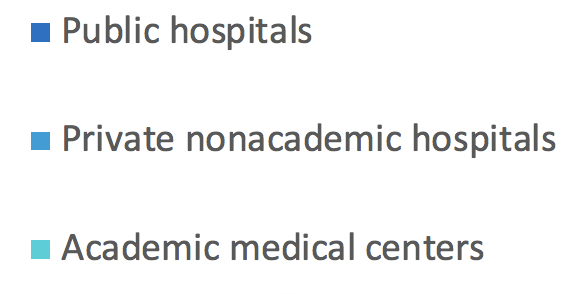 29%
58%
60%
[Speaker Notes: https://nyshealthfoundation.org/wp-content/uploads/2017/12/examination-of-indigent-care-pool-allocation-march-2017.pdf]
ICP Funding Compared to Uninsured Losses
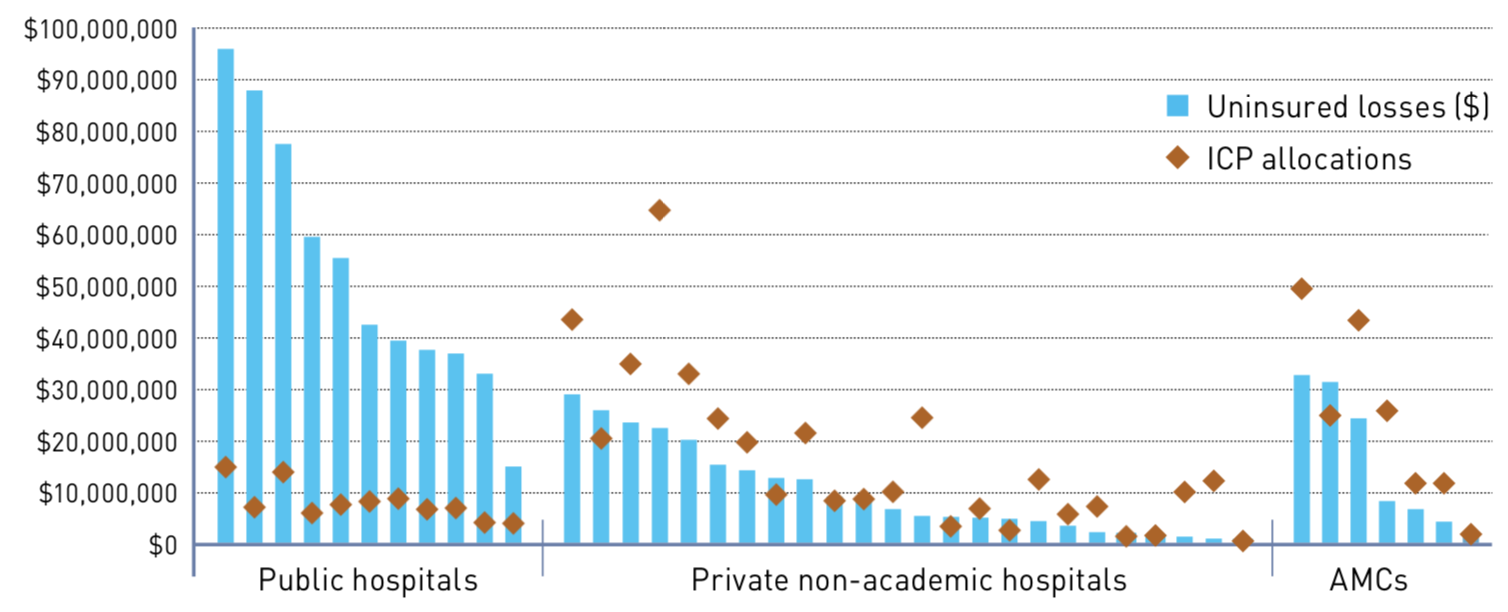 [Speaker Notes: https://nyshealthfoundation.org/wp-content/uploads/2017/12/examination-of-indigent-care-pool-allocation-march-2017.pdf]
Percent People of Color and Percent Medicaid by Hospital
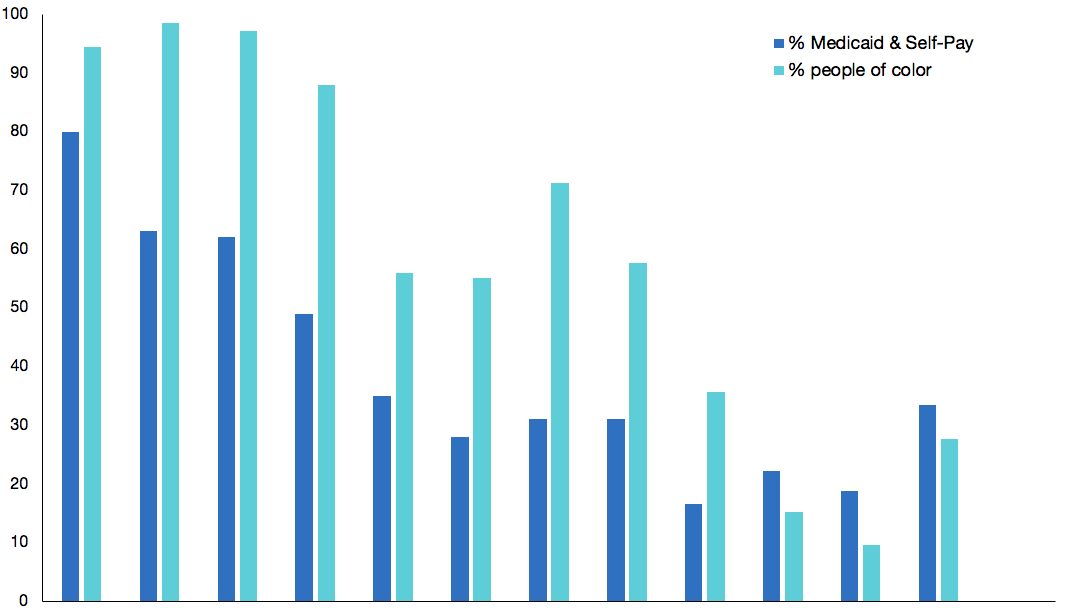 Safety Net Hospitals
Private Non Academic Hospitals
Academic Medical Centers
[Speaker Notes: https://health.data.ny.gov/dataset/Hospital-Inpatient-Discharges-SPARCS-De-Identified/22g3-z7e7

In 2017, a New York report found that Black patients were two to three times less likely than whites to be treated at academic medical centers than other hospitals in New York City. It also found that uninsured patients were about five times less likely than insured patients to be treated at academic medical centers.28 

Journal article of AMCs in NYC v. Boston]
Percent People of Color and Percent Medicaid by Hospital
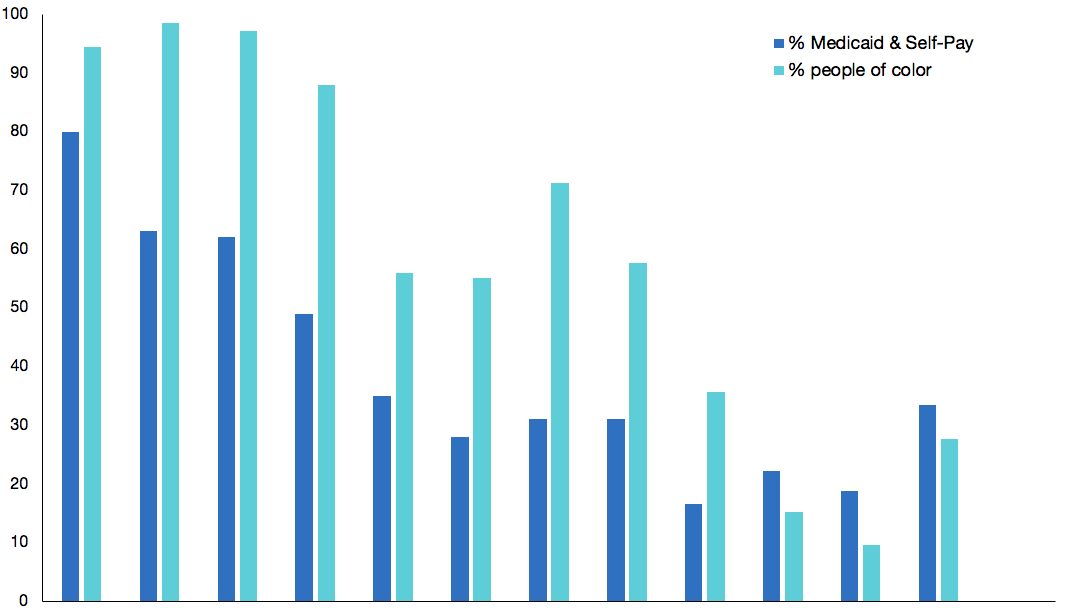 University Hospital of Brooklyn
NY-Pres, Columbia
NY-Pres, Cornell
Montefiore New Rochelle
Mount Sinai
NYU Langone
Safety Net Hospitals
Private Non Academic Hospitals
Academic Medical Centers
[Speaker Notes: https://health.data.ny.gov/dataset/Hospital-Inpatient-Discharges-SPARCS-De-Identified/22g3-z7e7

In 2017, a New York report found that Black patients were two to three times less likely than whites to be treated at academic medical centers than other hospitals in New York City. It also found that uninsured patients were about five times less likely than insured patients to be treated at academic medical centers.28 

Journal article of AMCs in NYC v. Boston]
Racial Demographic in Safety Net Hospitals
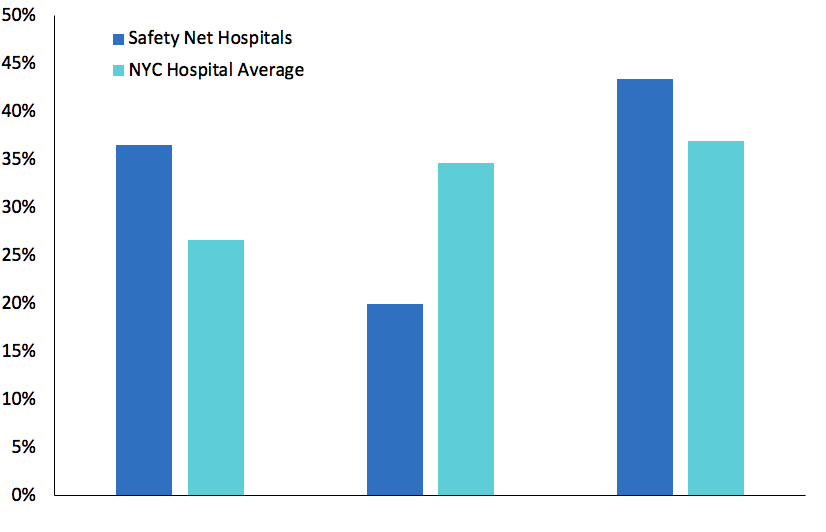 Black
White
Other
[Speaker Notes: Data from 2017 SPARCS compiled by NYSNA
https://www1.nyc.gov/site/doh/data/data-sets/epi-census.page]
Why is ICP funding allocation so inequitable?
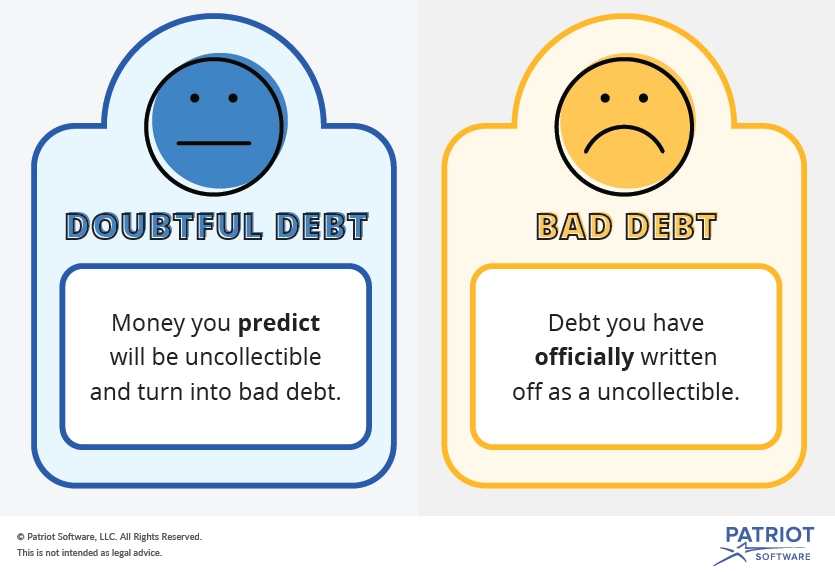 Why is ICP funding allocated in this way?
Bad debt also included payments that insurance companies refused to pay
Hospitals who claimed more bad debt caused harm by eating up money that should have gone to safety net hospitals 
Despite reforms the allocation formula still essentially relies on bad debt
[Speaker Notes: Bad debts are defined in Health Department regulations and include amounts charged to patients which remain unpaid and are determined by the hospital to be uncollectible.
Charity care includes amounts hospitals determined not to bill the patient because a determination was made that the patient was medically indigent.
Bad debt is part that pt doesn’t pay/or insurance company doesn’t pay

Source for pic: https://www.patriotsoftware.com/blog/accounting/bad-debt/]
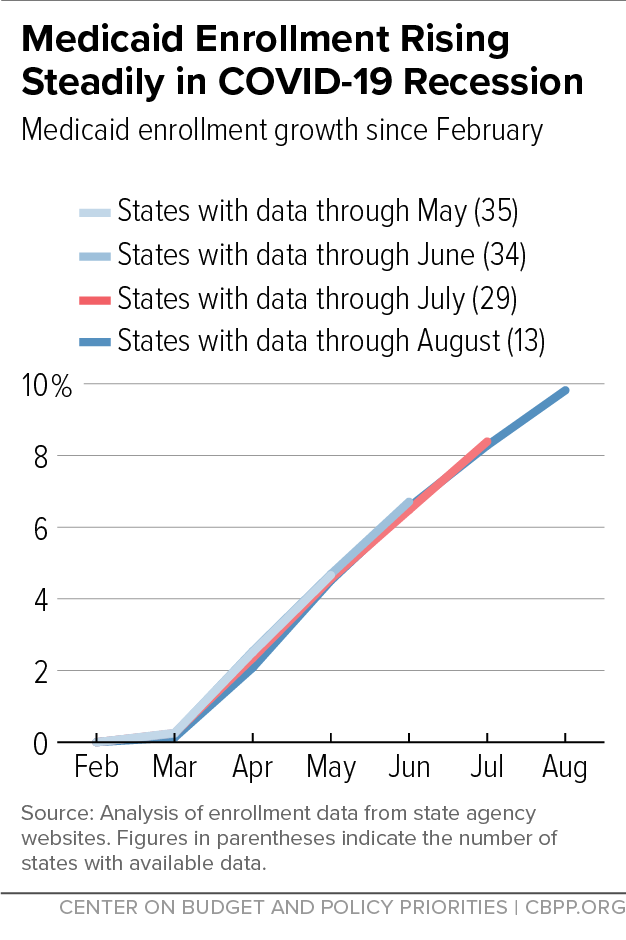 Medicaid Cuts Will Affect Safety Net Hospitals More Than Private Hospitals
Proposed cuts will cause $65 million loss for NYC Health and Hospitals
Cuomo proposed that municipalities pay for losses
State funding for ICP may also be cut
[Speaker Notes: https://www.nytimes.com/2020/03/30/nyregion/coronavirus-hospitals-medicaid-budget.html

https://subscriber.politicopro.com/article/2020/02/04/strapped-nyc-health-hospitals-faces-new-funding-threats-from-state-feds-1258809

https://www.cbpp.org/blog/medicaid-enrollment-continues-to-rise

https://www.scribd.com/document/492054818/The-Blue-Book-Senate-Majority-Staff-Analysis-of-the-2021-2022-Executive-Budget-Proposal#download]
Medicaid Cuts Will Affect Safety Net Hospitals More
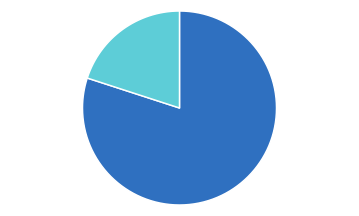 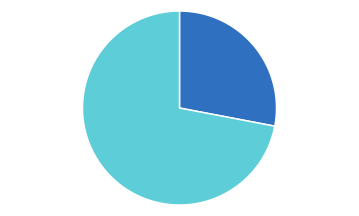 % Medicaid Patients
% Medicaid Patients
Bronx Lebanon, Fulton Division
Mount Sinai Hospital
Safety Net Neighborhood Demographics
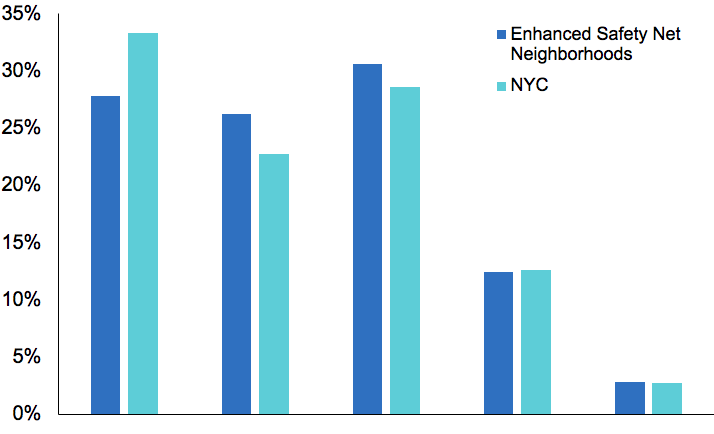 White, Nonhispanic
Black, Nonhispanic
Asian/Pacific Islander
Hispanic
Other
[Speaker Notes: Data from DOHMH neighborhood data 2010 census]
Bill S5954/A6883 addresses some of the fiscal drivers of racial inequities in healthcare
Improves equity in payments to focus scarce government resources on the safety net
Allocating $1.1B in disproportionate share  funding to Enhanced Safety Net Hospitals and Qualified Safety Net Hospitals
Defining “Qualified Safety Net Hospital” (>45% patients uninsured or receiving medicaid, >36% inpatient discharges medicaid, <28% of its inpatient discharges commercially insured, >2% of care is for uninsured)
[Speaker Notes: Assembly bill: https://www.nysenate.gov/legislation/bills/2021/a6883
Senate bill: https://www.nysenate.gov/legislation/bills/2021/s5954]
Asking for Mount Sinai to Sign onto Goals to Oppose Medicaid Cuts and Support Restructuring of ICP Funding
Target Indigent Care Pool and Disproportionate Share Hospital (ICP/DSH) funding to Essential Safety Net Hospitals
No Medicaid Cuts to Enhanced Safety Net Hospitals
Medicaid Reimbursement Rates Should be Increased to Support Safety Net Hospitals
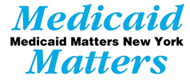 [Speaker Notes: https://medicaidmattersny.org/wp-content/uploads/2021/01/ICP-statement-2020-2021-Final.pdf]
Asking for Mount Sinai to Sign onto Medicaid Matters Goals to Oppose Medicaid Cuts and Support Restructuring of ICP Funding
Mount Sinai has one hospital that qualified as a safety net hospital 
Mount Sinai would not actually need to take any actions
Mount Sinai can be a leader for other academic medical centers
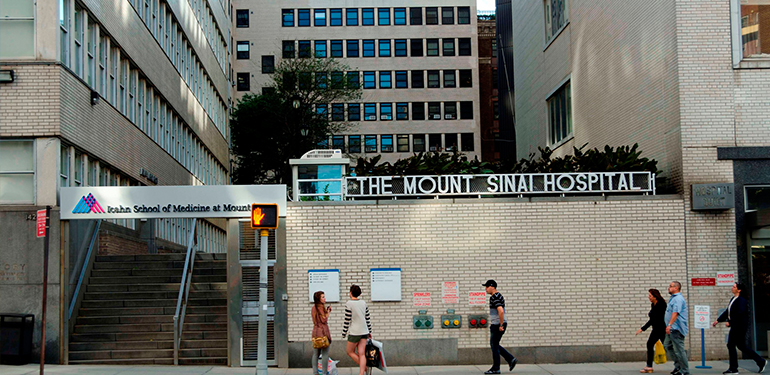 Our moment to lead academic health centers
Private, non-profit academic health centers can have a large voice in more equitable government financing
We can influence lobbying groups like the Greater NY Hospital Association
Our trainees and students deeply care about this -- equity is fundamental to our competitiveness for talent and preserving the “soul of medicine” for future doctors
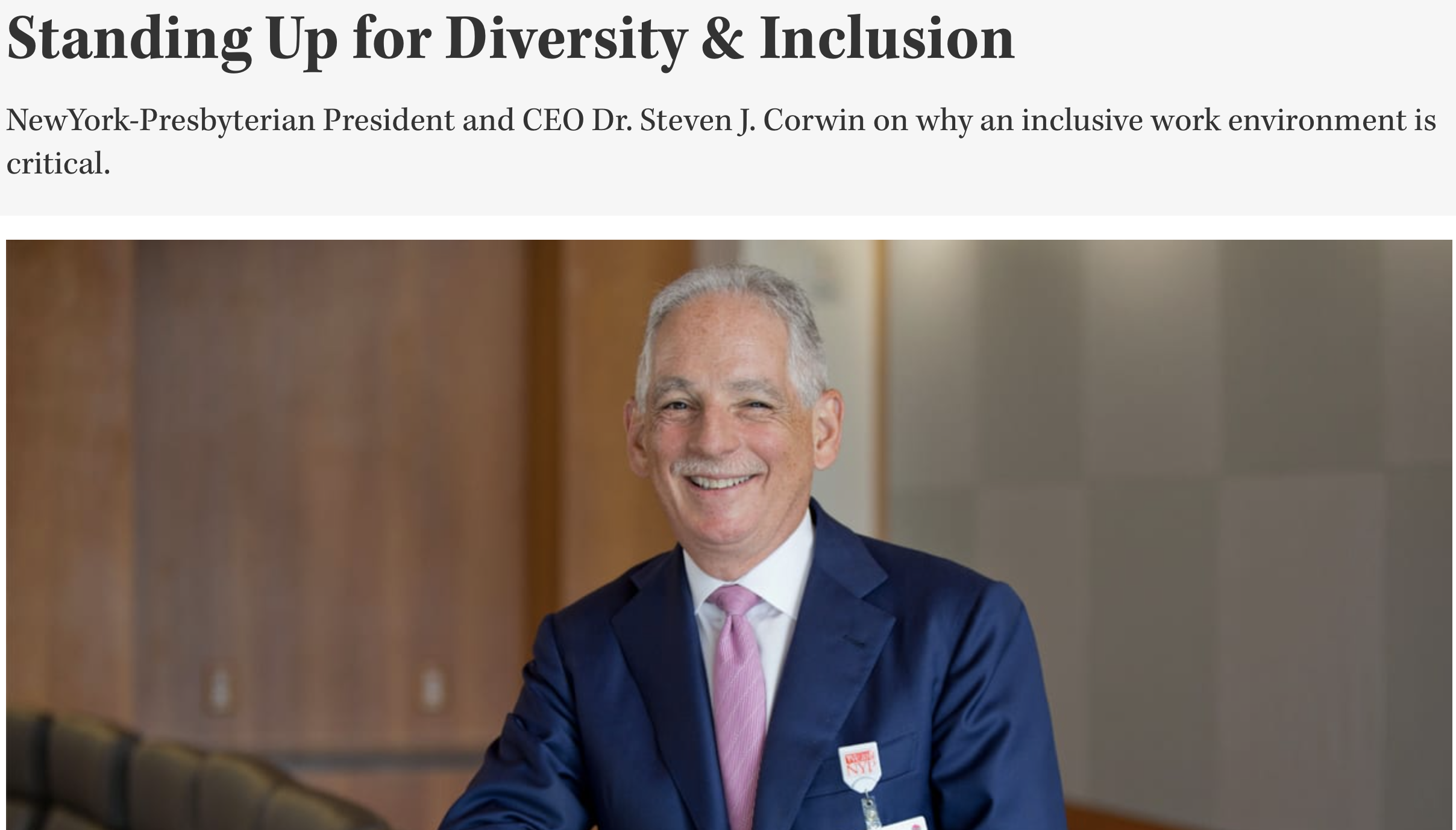 Actions!
#1 Sign Petition Endorsed by ...
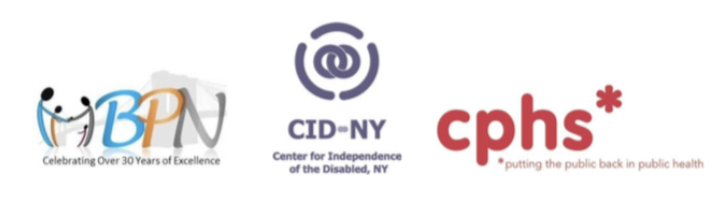 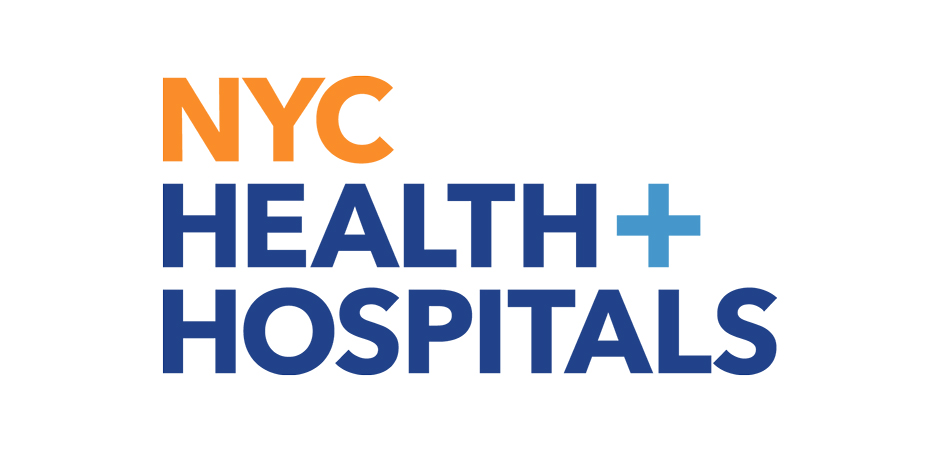 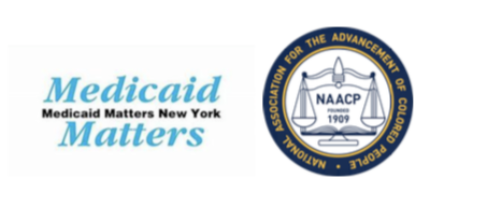 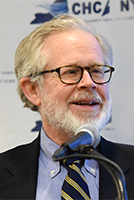 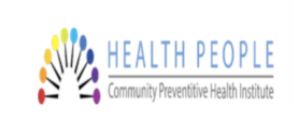 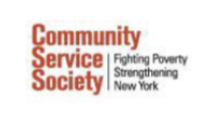 ...And More!
[Speaker Notes: https://docs.google.com/forms/d/e/1FAIpQLScq5_rvSWOIgZ5HRTvwnO1dPPJLyAbEbQsERA7pZwXh7mZxVw/viewform]
#2 Sign Mount Sinai Specific Petition
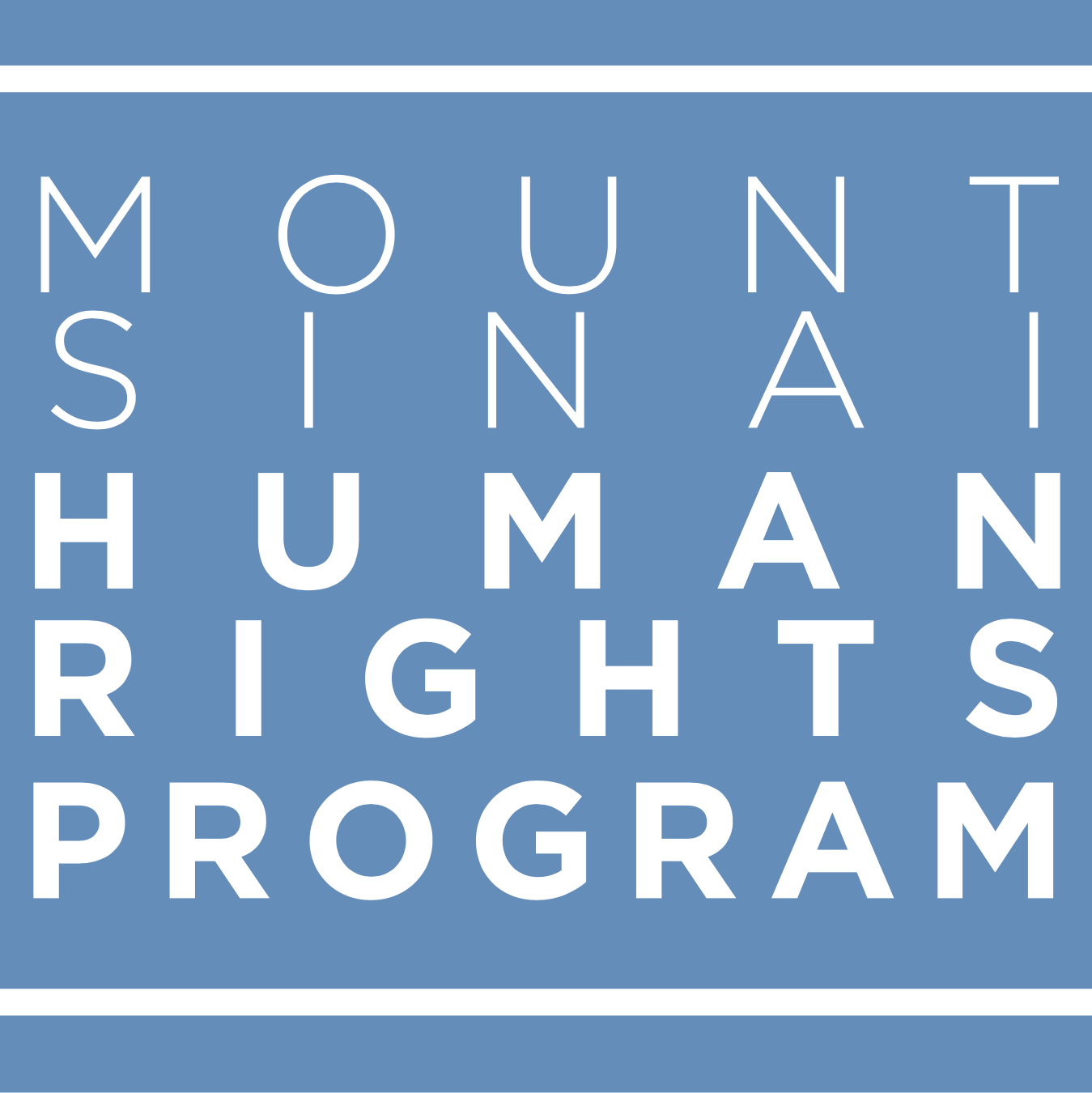 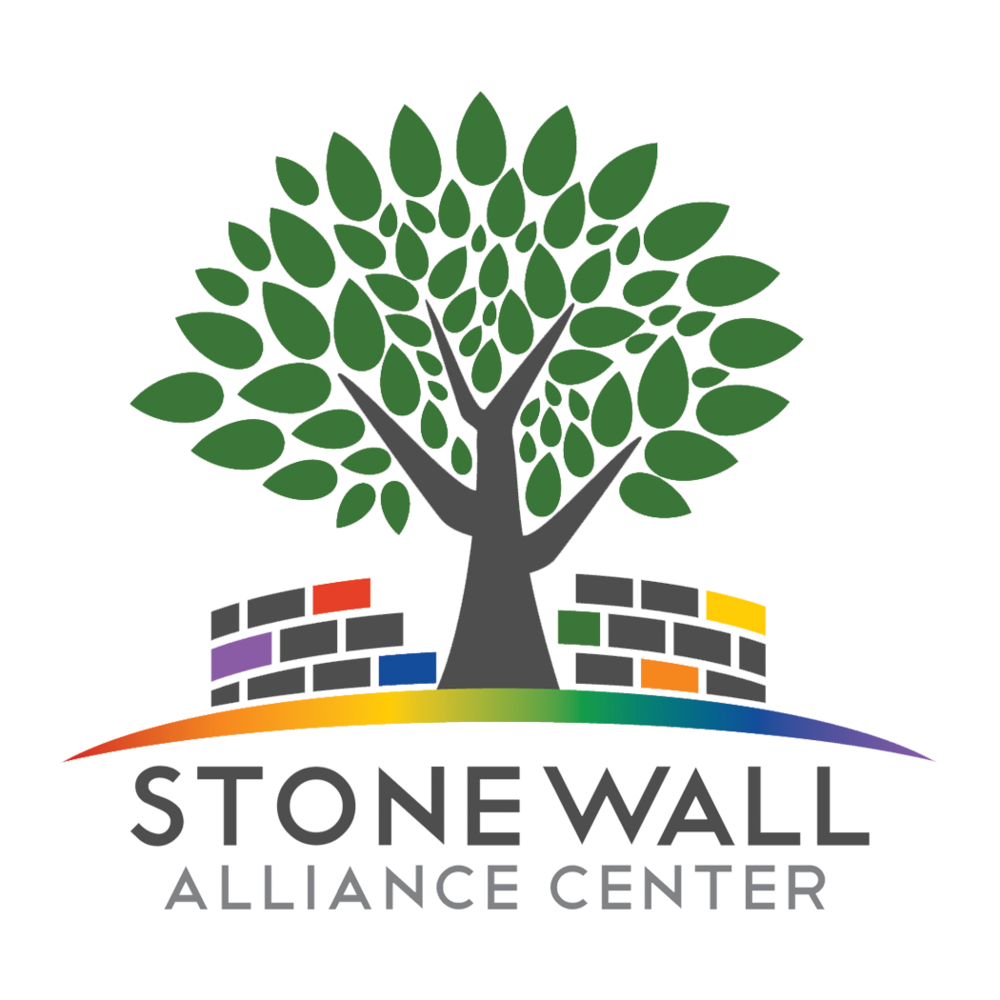 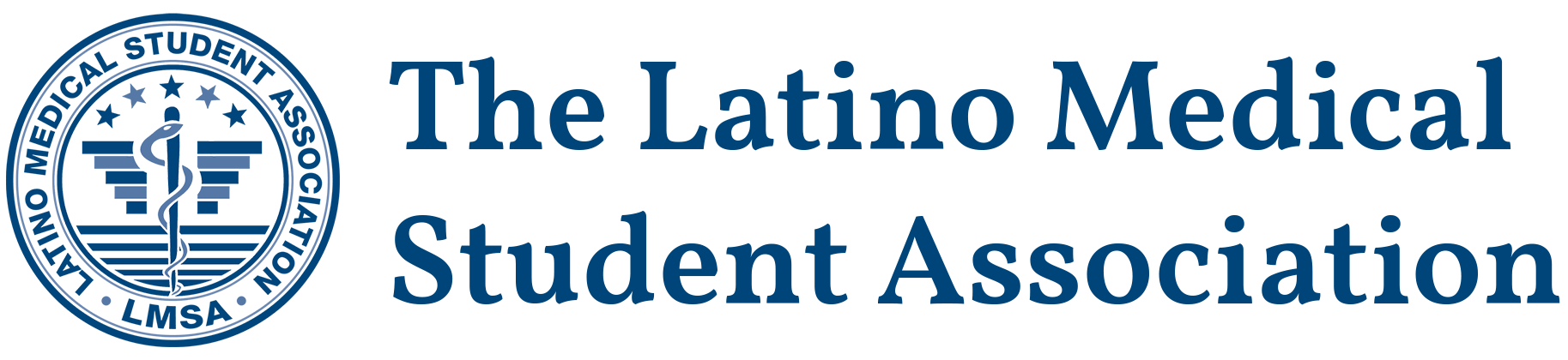 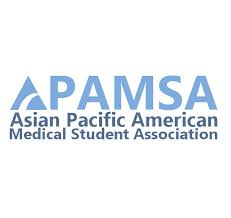 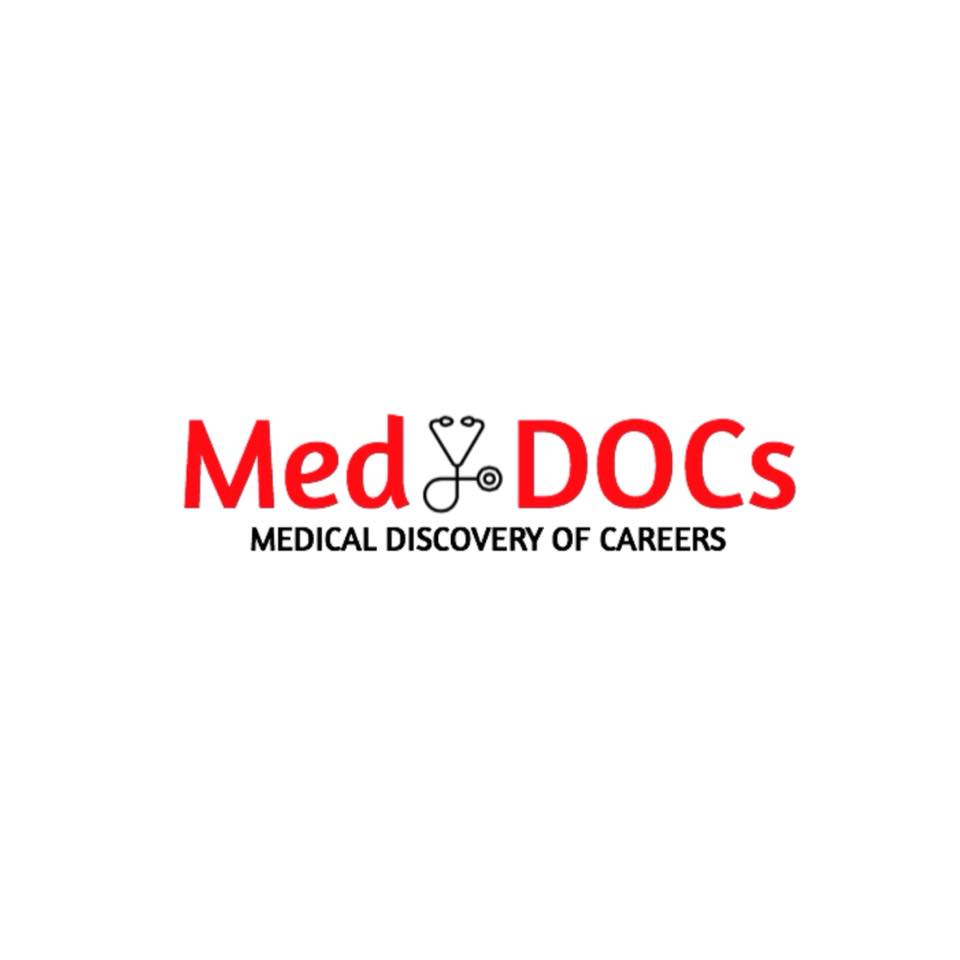 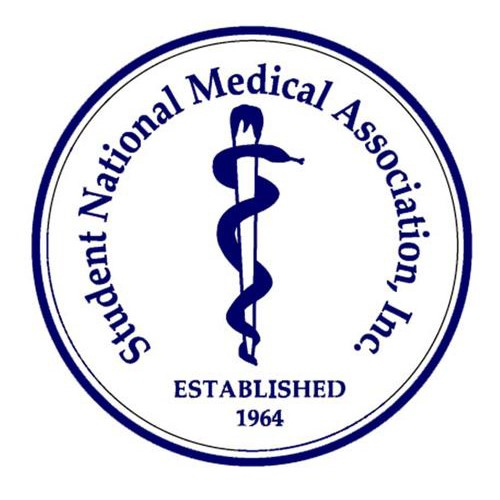 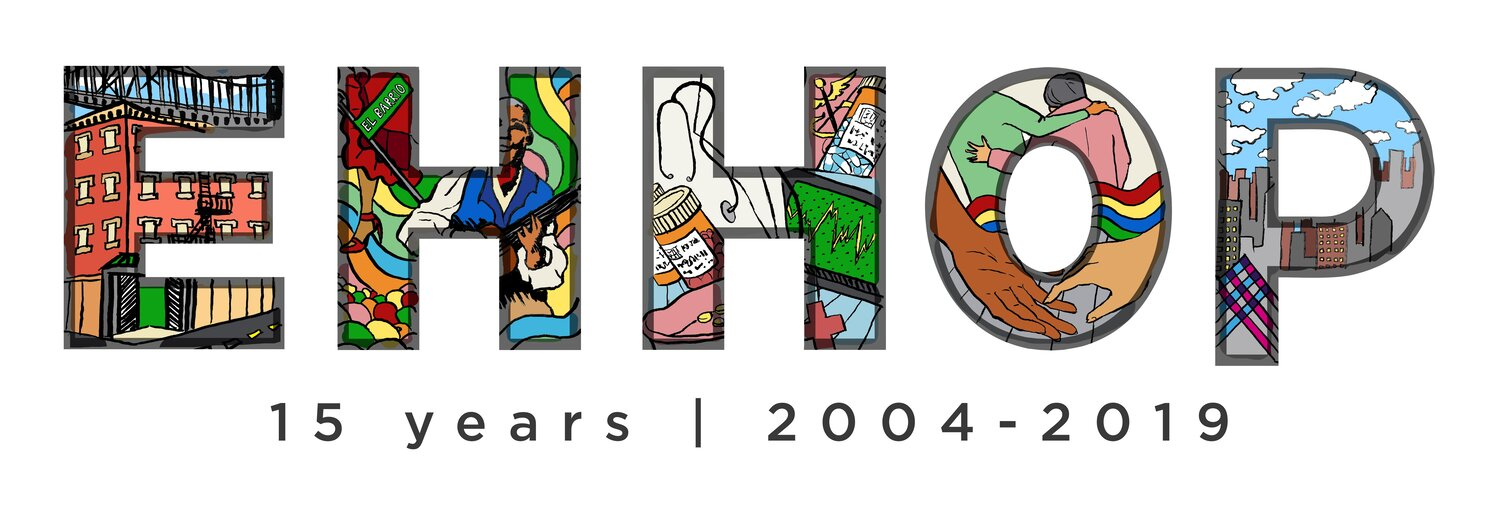 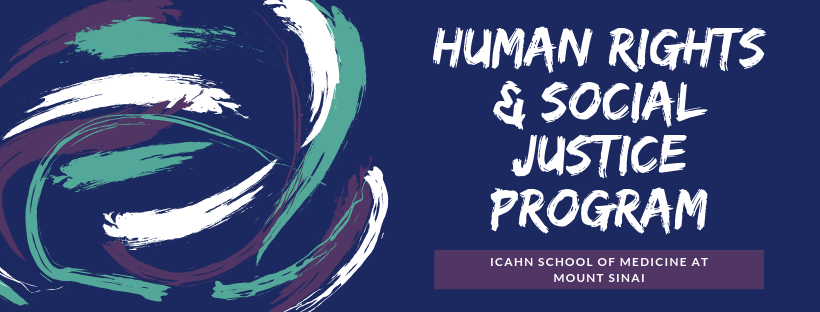 ...And More!
[Speaker Notes: https://forms.gle/AVwbfjyHxbqkCTWg6]
#3 Submit Statements
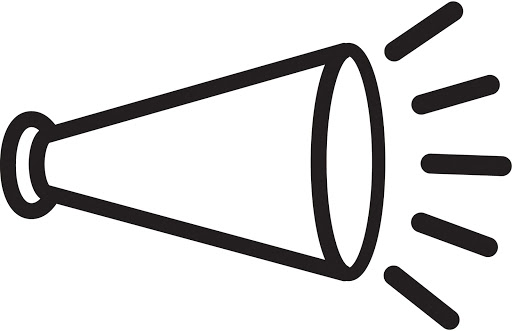 [Speaker Notes: https://forms.gle/dVYSiMgAE8GuiEcQ8]
#4 Share on Social Media
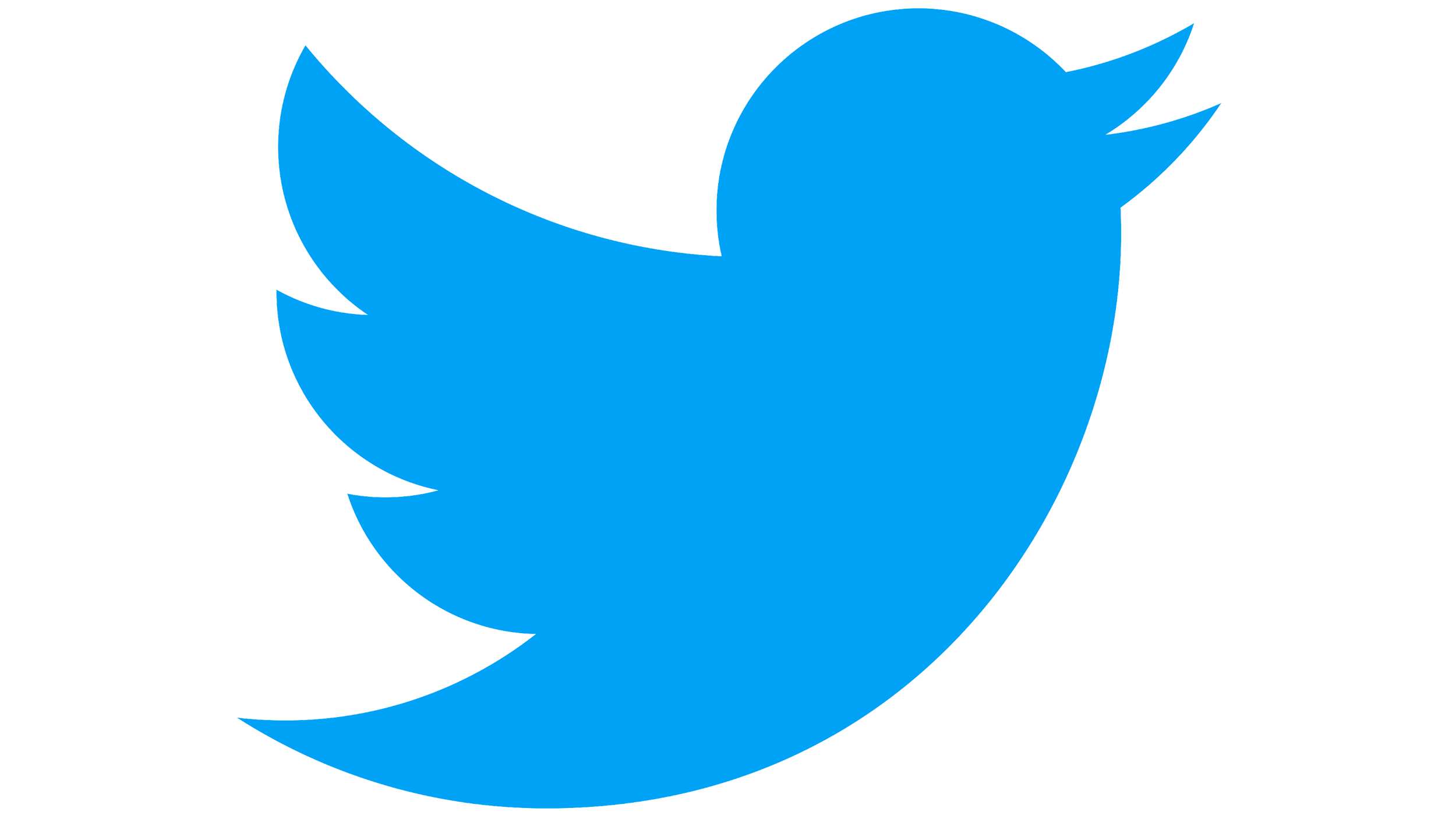 @icp_initiative
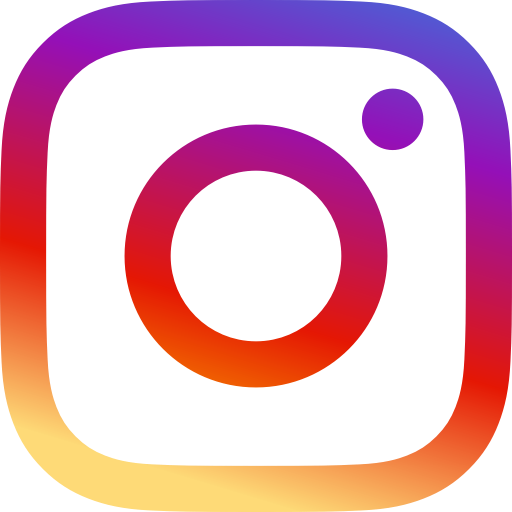 @icp_initiative
Acknowledgements
Dr. Duncan Maru
Dr. Betty Kolod
Dr. Jenny Hua
Judy Wesseler
Student Acknowledgements
Emily Xu, Paige Cloonan, Julie Byrnes, and Remi Schneider
Safety Net Hospitals
[Speaker Notes: https://www.cssny.org/publications/entry/unintended_consequences
https://nyshealthfoundation.org/wp-content/uploads/2017/12/examination-of-indigent-care-pool-allocation-march-2017.pdf]
Safety Net Hospitals (continued)
[Speaker Notes: https://www.cssny.org/publications/entry/unintended_consequences
https://nyshealthfoundation.org/wp-content/uploads/2017/12/examination-of-indigent-care-pool-allocation-march-2017.pdf]
References
A Report on the Hospital Indigent Care Pool. (n.d.). Retrieved January 28, 2021, from https://www.health.ny.gov/facilities/hospital/indigent_care/2008_indigent_care_report.htm#background_a
Brian M. Rosenthal, Joseph Goldstein, Sharon Otterman, & Sheri Fink. (2020, July 1). Why Surviving Covid Might Come Down to Which NYC Hospital Admits You—The New York Times. https://www.nytimes.com/2020/07/01/nyregion/Coronavirus-hospitals.html
Carrie Tracy, JD, Elisabeth R. Benjamin, MSPH, JD, & Amanda Dunker, MPP. (2018). Unintended Consequences—How New York State patients and safety-net hospitals are short changed. https://www.cssny.org/publications/entry/unintended_consequences
Hooked on HCRA: New York’s 24-Year Health Tax Habit. (2020, March 11). Empire Center for Public Policy. https://www.empirecenter.org/publications/hooked-on-hcra-new-yorks-24-year-health-tax-habit/
How New York’s ‘indigent’ health aid goes to the rich. (n.d.). Retrieved January 28, 2021, from https://nypost.com/2017/09/21/how-new-yorks-indigent-health-aid-goes-to-the-rich/
Icahn School of Medicine at Mount Sinai—Pediatric clinic. (n.d.). PKD Foundation. Retrieved February 4, 2021, from http://pkdcure.org/medical_center/icahn-school-of-medicine-at-mount-sinai-2/
Medicaid Enrollment Continues to Rise. (2020, September 9). Center on Budget and Policy Priorities. https://www.cbpp.org/blog/medicaid-enrollment-continues-to-rise
Medicaid Matters. (n.d.). ICP-statement-2020-2021-Final.pdf. Retrieved February 4, 2021, from https://medicaidmattersny.org/wp-content/uploads/2021/01/ICP-statement-2020-2021-Final.pdf
New York State Indigent Care Pool Workgroup Report. (n.d.). 12.
N.Y. Hospitals Face $400 Million in Cuts Even as Virus Battle Rages—The New York Times. (n.d.). Retrieved February 4, 2021, from https://www.nytimes.com/2020/03/30/nyregion/coronavirus-hospitals-medicaid-budget.html
Roosa Tikkanen, M.P.H., M.Res, Steffie Woodhandler, M.D., M.P.H., & David Himmelstein, M.D. (2017). An Examination of Indigent Care Pool Allocation. https://nyshealthfoundation.org/wp-content/uploads/2017/12/examination-of-indigent-care-pool-allocation-march-2017.pdf
What Small Business Owners Need to Know About Bad Debt. (2018, April 24). Patriot Software. https://www.patriotsoftware.com/blog/accounting/bad-debt/